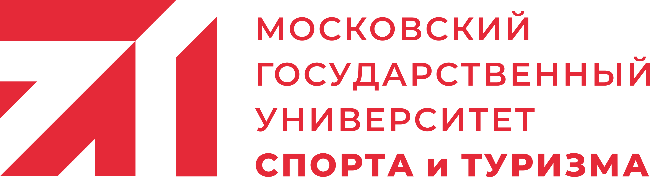 IX Межвузовская научно-практическая конференция  «Гуманитарный вектор преподавания иностранных языков» РГГУ
Тема 
Особенности, структура и барьеры языковой подготовки студентов вуза спорта и туризма.
Докладчик:
Силенок Валентин Сергеевич
Старший преподаватель кафедры ин. яз. МГУСиТ
E-mail: valentine.silenok.msu@gmail.com
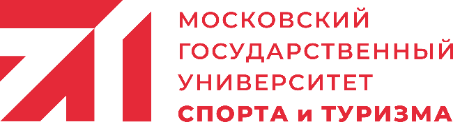 В связи с расширением наименования спортивных направлений в спорте в России выявлено противоречие между потребностью в профессиональных кадрах в области спорта и туризма и отсутствием методических программ и учебно-методических комплексов в области языкового образования, способствующих профессиональному самоопределению будущих молодых специалистов данных сфер деятельности.
Актуальность рассматриваемой проблемы, ее значимость и недостаточная разработанность формирования профессионального самоопределения у обучающихся вуза спорта и туризма при использовании технологий интенсивного обучения иностранному языку, а также недостаточная изученность барьеров языковой подготовки студентов вуза спорта и туризма  обусловили выбор темы.
Вопрос № __
«___________________________»
Задачи
1.Рассмотреть особенности целевой языковой подготов-ки.
2.Рассмотреть подходы к формирования лексического минимума для интенсификации обучения ИЯ.
3.Выявить барьеры языковой подготовки.
Текущие проблемы
1.Спортсмены разных направлений  олимпийского спорта на занятиях ИЯ. Разнообразия видов спорта представлены в каждой группе обучающихся. Напр., на 2 курсе в рамках дисциплины «Деловая и публичная коммуникация» обучаются 25 человек (14 видов спорта, включая айкидо, фигурное катание и художественную гимнастику).
3.Активный спортивный процесс: тренировки, сборы, соревнования. Группа переменного состава.
2.Крайне ограниченное число проф. литературы, учитывающую специфику не только легкой атлетики.
3.Отсутствие общего лексического и проф. минимумов по англ. яз. в области спорта. Невозможность объективно включать современную лексику в учебные пособия.
4.Сложности  в составлении ФОС.
5.Уровень итоговой подготовки выпускника- бакалавра B2/B2+.
Особенности процесса обучения
Параллельно идущими процессами развития обучающихся при изучении и использовании иностранного языка мы можем считать формирование языковой личности, в ее профессиональной направленности, личностный рост, а также процессы становления и самоопределения. 
Как процесс, самореализация, так и самоопределение невозможны без самообразования.
Учебно-познавательная деятельность является «пространством зарождения <самообразования>, потому как в учебной деятельности имеют место саморефлексия, самооценка, самоидентификация, выработка умений самостоятельно обретать, конструировать знания и внедрять их в практическую деятельность» [1, c. 75].
Особенности функционирования иностранного языка
Целевая языковая подготовка
Целевая языковая подготовка обучающихся может заложить основы для их  успешного профессионального самоопределения и дальнейшей самореализации, формируя у них заинтересованность в дальнейшем расширении профессионального кругозора и потребность в дальнейшем личностном росте, стимулируя образовательные мотивы, и как следствие, желание использовать иностранный язык на практике.
В процессе изучения языка и его применения в деловой сфере общения формируется языковая личность. Языковая личность - человек, существующий в процессе коммуникации и транслирующий свой языковой опыт.
В процессе ее взаимодействия с профессиональным языковым сообществом возникает ее профессиональное самоопределение.
Уровни включенности в профессию (высшая школа) по проф. Быстрицкой Е.В, акад. РАЕН
Уровни включенности в профессию: 
адаптации – уровень начального включения в практико-ориентированную языковую подготовку (пока студент не видит себя в роли будущего специалиста отрасли, а считает себя спортсменом);
специализации – языковая подготовка приобретает сугубо практическую направленность в зависимости от осваиваемой профессии (на данном этапе обучающиеся ставят себя на место будущего специалиста, появляется понимание того, где, в каком виде и при каких обстоятельствах пригодится иностранный язык);
мастер-уровень – специалисты отрасли такого уровня, который позволяет свободно решать коммуникативные задачи с представителями – носителями иноязычной культуры;
профессиональная Я-концепция – уровень самореализации и индивидуализации  [2].
Профессиональное самоопределение языковой личности
Социальный контекст профессионального самоопределения языковой личности характеризуется теми требованиями, которые предъявляются к нему со стороны профессиональной языковой группы, то есть к выполняемой им социальной роли.
Как правило субъект руководствуется теми правилами или нормами, законами, принятыми в профессиональном сообществе, исходя из своего социального и профессионального статуса. Социальная же роль будет характеризоваться определенными нормами и правилами поведения, которые ожидает его социальное окружение от него как от личности как в системе общественных, так и в системе отношений межличностных. Языковые процессы и личностный рост в полной мере связаны между собой.
Языковая личность и профессионально-деловое общение
Языковая личность (ЯЛ) в части профессионального общения будет использовать такие же языковые средства, что и референт- определенное профессиональное сообщество, использующее определенные языковые средства, но в соответствии с ролью, которой она играет во взаимодействии с профессиональной средой делового общения. Профессиональное самоопределение билингвальной ЯЛ - это процесс поиска и нахождение важного личностного смысла именно для данного субъекта, выражение собственной позиции в профессионально-деловом общении, выстраивание профессиональных отношений, создание коммуникативно-значимой профессиональной среды с позиции языковых норм.
Профессиональное самоопределение  билингвальной языковой личности
Профессиональное самоопределение билингвальной языковой личности - это процесс поиска и нахождение важного личностного смысла (в профессии) именно для данного субъекта, выражение собственной позиции в профессионально-деловом общении, выстраивание профессиональных отношений, создание коммуникативно-значимой профессиональной среды с позиции языковых норм.
Для этой цели необходимо интенсифицировать языковое обучение студентов для их более быстрого вхождения в профессию в информативном и коммуникационном плане.
Корреляция между уровнем профессионализации,  языковым опытом и степенью проф. самоопределения.
Язык специальности:                новые профессиональные компетенции
Возрастающее количество специальных спортивных терминов и новой разговорной лексики усложняет изучение профессионального английского языка спорта. Возникновение таких новых профессиональных компетенций (ПК), как: 1) передача профессионального спортивного (тренерского опыта) средствами иностранного языка. 2) менеджерская деятельность и профессиональная коммуникация при подготовке к международным чемпионатам. 3) коммуникация со спортивными зарубежными СМИ, выводит эту проблему на новый уровень.
Особенности преподавания: использование лексического минимума по специальности
Не всегда словари и методические пособия фиксируют регулярные изменения в английском языке. Но учебная лексикография тем и отличается от академической лексикографии, что в большей степени ориентирована на цели обучения, чем на информирование.
В сфере учебной деятельности получили широкое распространение специализированные лексические минимумы как по техническим, так и по  гуманитарным дисциплинам. Как правило, они приводятся в конце учебных пособий и учебников, или же представляют собой отдельные самостоятельные издания.
Особенности преподавания: использование лекси-ческого минимума
Словари лексического минимума отличаются от учебных словарей большей практической направленностью, минимальными лексическими пометами, более тщательным подбором словника и более компактными словарными статьями.
Использование таких словарей для создания учебников по ИЯ и пособий позволяет интенсифицировать процесс обучения, актуализировать  РПД (а также, тематическое планирование и фонд оценочных средств). Все это делает данный подход  практико-ориентированным, нацеленным  на быстро вхождение в профессию студентов.
Современные подходы к формированию словника
Следует отметить основные современные подходы к формированию словника словаря лексического минимума: 
1) применение прикладных средств компьютерной лексикографии: программы-конкордансеры. 
2) использование авторской методики для отбора актуальных лексических единиц 
3) анкетный опрос словоупотребления 
4) экспертный, коллегиальный метод
5) сопоставление и изучение корпусов британского английского языка (BNC), Оксфордского корпуса английского языка (Oxford English Corpus) и американского английского языка (ANC), а также корпуса современного английского языка (COCA).
Словарь лексического минимума активного типа
Существуют также словари лексического минимума активного типа, напр., Longman Essential Activator ( первое издание в 1997 г., переработанное изд. в 2006 году), где 600 базовых слов представлены наряду с их синонимами, словосочетаниями,  расширяя общий вокабуляр до многих тысяч более точных понятий. Также в нем отражена сочетаемость слов и стилистика словоупотребления. Словарь ориентирован на общий литературно-разговорный пласт английского языка.
Профессиональный словарь лексического минимума активного типа
Решить проблему вхождения в профессию, а значит и профессионального самоопределения, и освоения английского язык как практического инструмента для спортивной коммуникации мог бы специально разработанный профессиональный словарь лексического минимума активного типа. На его основе в дальнейшем может быть разработана технология обучения английскому языку, основанная на принципах интенсификации. 
Такой словарь должен сочетать как общий лексический минимум общего английского языка, так и профессионально-ориентированного.
Сущность интенсификации языкового обучения
1.Снятие психо-эмоциональных барьеров, уменьшение степени языковой тревожности.
2.Повышение языковой компетентности будущих специалистов вуза спорта и туризма.
3. Формирование профессионального самоопределения языковой билингвальной личности у обучающихся вуза спорта и туризма.
4.Проецирование  обучающимся  возможностей использования процесса интенсификации изучения иностранного языка как усло-вия профессионального самоопределения.
5. Развитие профессионально-значимые свойства и качества личности.
6. Помощь обучающимся в осознании своего личностного потенциа-ла и психологических ресурсов.
Разработка модели по интенсификации языковой подготовки специалиста
При совпадении языкового и этикетного кодов в процессе профессионального общение решается коммуникативная задача, обретается личностный мотив для дальнейшего использования английского языка в спортивной деятельности, тем самым влияя на профессиональное самоопределение будущего.
Возникает вопрос разработки эффективной модели, и в дальнейшем технологии по интенсификации языковой подготовки. специалиста.
Тест-опрос студентов
Для этой цели был произведен тест-опрос, в котором  участвовало 7 групп студентов-бакалавров 1, 2 и 3 курсов МГУСиТ, обучающихся по направлению «Физическая культура», общее число анкетируемых составило 85. Опрос проходил в начале декабря 2022 года.                                                     
Анализ данных показывает, что не все 85 опрошенных (см. табл. 1) вовлечены в профессиональную сферу спорта.
Особенности усвоения языка обучающимися-бакалаврами (85 респондентов) Таблица 1.
Анализ тест-опроса
В Таблице 1 мы можем видеть какие подходы обучающиеся выбирают для изучения английского языка. Обучающиеся могли выбрать несколько важных для них подходов из предложенного списка, также они могли отметить, то, что не было представлено в опроснике, в графе иное. Можно видеть  стереотипность высказывания касательно понимания того, для чего же в действительности нужен словарный запас. Также следует отметить принижение роли учебной деятельности в процессе изучения иностранного языка, это может быть напрямую связано с личностными коммуникативными барьерами, мотивами избегания коммуникативных неудач на занятиях иностранного языка и не до конца осознанным потенциалом языковой подготовки.
Сложности, возникающие при изучении англ. яз. График 1.
Анализ тест-опроса
Среди вопросов также был один, относящийся к сложности изучения английского языка (см. График 1).
Ответы на вопрос, касающийся чтения профессиональных статей на англ. яз обучающимися показал: часто читаю лишь у 2,4 % опрошенных, иногда читают 28,6% обучающихся, редко читают 69% анкетируемых. Это может частично свидетельствовать, что освоение профессиональных знаний на английском языке у обучающихся выражено в недостаточной степени.
Анализ тест-опроса
Как показал опрос, у обучающихся нет четкого понимания значимости, касающегося взаимосвязи письма с другими продуктивными  и рецептивными видами речевой деятельности (говорение и чтение), следовательно они мало уделяют внимание выполнению письменных работ на английском языке. Это косвенно подтверждается данными этого же опроса: лишь 10,6% обучающихся часто используют английский язык в своей работе, а 7% анкетируемых отметили, что списывают задания «у однокурсника» (такой низкий показатель свидетельствует о сознательном преувеличение, связанном с социальными установками успешности и мотивом избегания неудач в профессии, что тоже может привнести искажение в их профессиональную Я-концепцию).
Анализ тест-опроса
Вместе с тем, у обучающихся умеренно выражена познавательная и продуктивная активности: 39,3% опрошенных при выполнении письменных заданий стараются найти похожий образец. Это показывает, что есть динамика в зоне ближайшего развития. У анкетируемых боязнь сделать ошибку и мотив избегания ошибки (формулировка опросника «делаю все, чтобы не ошибиться») соответственно составили 23,8% и 31%, что по-видимому связано с личностными барьерами (негативным прошлым языковым опытом и слабым самоопределением в профессии).
Анализ тест-опроса
Среди вопросов опросника также был вопрос, относящийся к тому, как именно обучающиеся сами учат английский язык. Подавляющее число студентов (66,3%) для изучения английского языка используют мультимедиа контент платформы YouTube, что свидетельствует о предпочтении ими аудио-визуального материала на английском языке. Вместе с тем, не смотря на глубокую вовлеченность современных студентов в киберсреду, только 21,7% использует мультимедиа платформы для изучения языка. Для 34,9% обучающихся просмотр спортивных матчей инструмент для изучения особенностей профессионального английского языка, а для 47% студентов, которые   смотрят сериалы и фильмы на языке, это источник пополнения словарного запаса. Предпочитают гипертексту чтение книг и статей 20,5% опрошенных, только 15,7% студентов выписывают новые слова, что служит признаком, что навык письма в их деятельности не является ведущим и интерактивный компонент в проведении занятий с такими студентами должен присутствовать в соответствии с их актуализированными потребностями и способностями.
Заключение
На основании вышеизложенного следует отметить следующие особенности языкового обучения будущих спортсменов и барьеры, возникающие при этом.
К особенностям языковой подготовки мы относим:
1)  Их практико-ориентированный характер. 
2) Необходимость соотнесения технологии и содержания, позволяющие интенсифицировать процесс, которые подразумевают некую соревновательность и конкурентность, что свойственно спортивной деятельности. Учитывать индивидуальные характеристики обучающихся исходя из особенности будущей спортивной деятельности, когда формируются знания, умения и компетенции спортсменов, не общие компетенции, а специальные компетенции отличные от других  профессий.
Заключение
При этом, на основании указанного были выявлены барьеры, которые не позволяют в настоящее время в достаточной степени реализовать потенциал языковой подготовки для профессионального самоопределения студентов спорта и туризма. К этим барьерам относятся:
1)	Психо-эмоциональные барьеры, барьеры «псевдо-страха».
2)	Барьеры, связанные с недостаточной вовлеченностью в профессиональную сферу спорта, и оценки того, что их (спортсменов) языковая подготовка может быть полезна в  профессиональной деятельности.
Заключение
Сложности в изучении иностранного языка и недопонимание его потенциала не создает для студентов достаточного условия, чтобы их Я-концепция проявлялась на иностранном языке. У студентов профессиональное самоопределение должно вестись на всех дисциплинах, но на иностранном языке это процесс проходит сложно, поскольку обучающиеся себя не проявляют в должной мере, это означает, что преподаватель по иностранному языку не в состоянии должным образом им помочь.
Литература
1.Левина О.Н. Интеллектуальное саморазвитие ученика как психолого-педагогическая проблема // Вестник Южно-Уральского ГУ. Серия: Психология. 2013. - Т. 6 № 2. С. 75.
2.Пустошило П.В., Быстрицкая Е.В., Пустошило О.В. Характеристики образовательных барьеров практико-ориентированной языковой подготовки обучающихся вузов спортивной отрасли // Современные проблемы науки и образования. – 2022. – № 6-1. ;
URL: https://science-education.ru/ru/article/view?id=32375 (дата обращения: 16.02.2023).
3.Milton J., Alexiou T. Vocabulary size and the common European framework of reference for languages, 2009
URL: https://www.researchgate.net/publication/312063998_Vocabulary_size_and_the_common_European_framework_of_reference_for_languages (дата обращения: 16.02.2023).
Спасибо за Внимание!
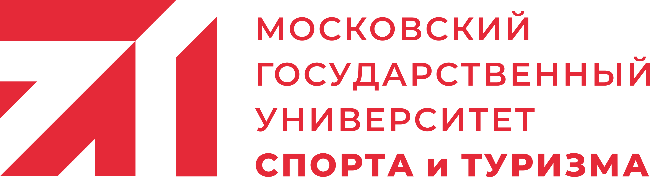 IX Межвузовская научно-практическая конференция  «Гуманитарный вектор преподавания иностранных языков» РГГУ
Тема 
Особенности, структура и барьеры языковой подготовки студентов вуза спорта и туризма.
Докладчик:
Силенок Валентин Сергеевич
Старший преподаватель каф. ин. яз МГУСиТ
E-mail: valentine.silenok.msu@gmail.com